Instituto de Química de São Carlos - USP
Disciplina: 7500026­ Introdução à Química
Créditos Aula: 4 
Créditos Trabalho: 1 
Carga Horária Total: 90 h 
Tipo: Semestral 

Objetivos: Visa fornecer ao aluno uma fundamentação teórica geral da Química demonstrando a lógica do aprendizado e enfocando tanto aspectos fenomenológicos quanto aplicações do dia-a-dia relacionadas aos conteúdos apresentados.
 
      
Docente: Prof. Dr. Sergio A. Spinola Machado	
Email:	    sasmach@iqsc.usp.br.                     
Fone:          16 3373 9377
Instituto de Química de São Carlos - USP
Introdução à Química
Ementa – Júpiter Web


1º bloco (visão geral): Matéria, energia e transformação (a matéria, estados de agregação, definição de fase, mistura heterogênea e homogênea, substância pura, conservação da matéria, energia e sua conservação, transformações físicas, químicas e nucleares, direção da transformação); características químicas (constituintes do átomo, fórmulas, compostos covalentes e iônicos, equação química, química quantitativa: concentração; análise e síntese em química); propriedades e medição da matéria; soluções colóides e suspensões; misturas e substância puras; substâncias simples e compostas.

2º bloco (visão específica): Aspectos fenomenológicos de gases, líquidos e sólidos; estequiometria; Energia e termoquímica (processos exotérmicos e endotérmicos), equilíbrio químico e cinética química; Classificação de ácidos e bases, força ácido-base, reações de neutralização; Reações de oxirredução: características eletroquímicas.
Instituto de Química de São Carlos - USP
Introdução à Química
Avaliação : Duas provas na forma de testes (20 questões), uma prova substitutiva para quem não atingiu a média (5,0) com o conteúdo relativo à prova que o aluno obteve a menor nota e uma prova de recuperação, com todo o conteúdo do curso.
 
 Bibliografia

WHITTEN, K.W.; DAVIS, R.E.; PECK, M.L.; General Chemistry, 5th Ed., Bookman, 1996.
ATKINS, P.W.; JONES, L.L. Princípios de Química: questionando a vida moderna e o meio ambiente. trad. I. Caracelli et al. Porto Alegre, Bookman, 2001.
MAHAN, B.H.; MYERS, R. L. Química: Um curso universitário, trad. Araki, K, e Matsumoto, F.M. 4ª. Ed. São Paulo, Edgard Blucher, 1995.
RUSSELL, J.B. Química Geral, trad. SANIOTO, D.L. São Paulo, McGraw-Hill do Brasil, 1982.
Instituto de Química de São Carlos - USP
Introdução à Química
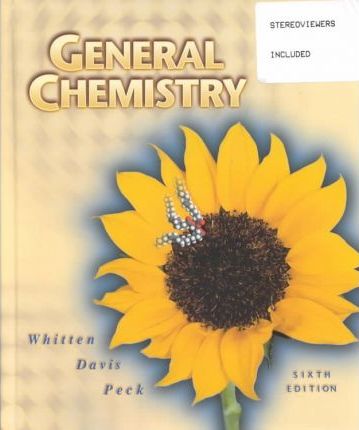 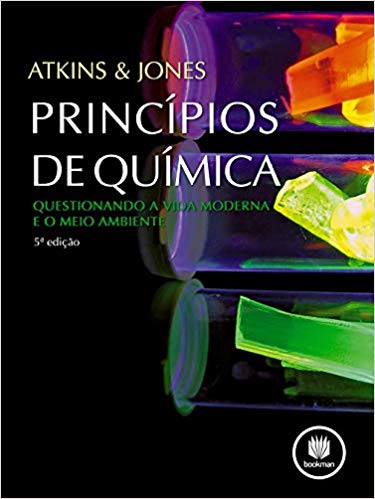 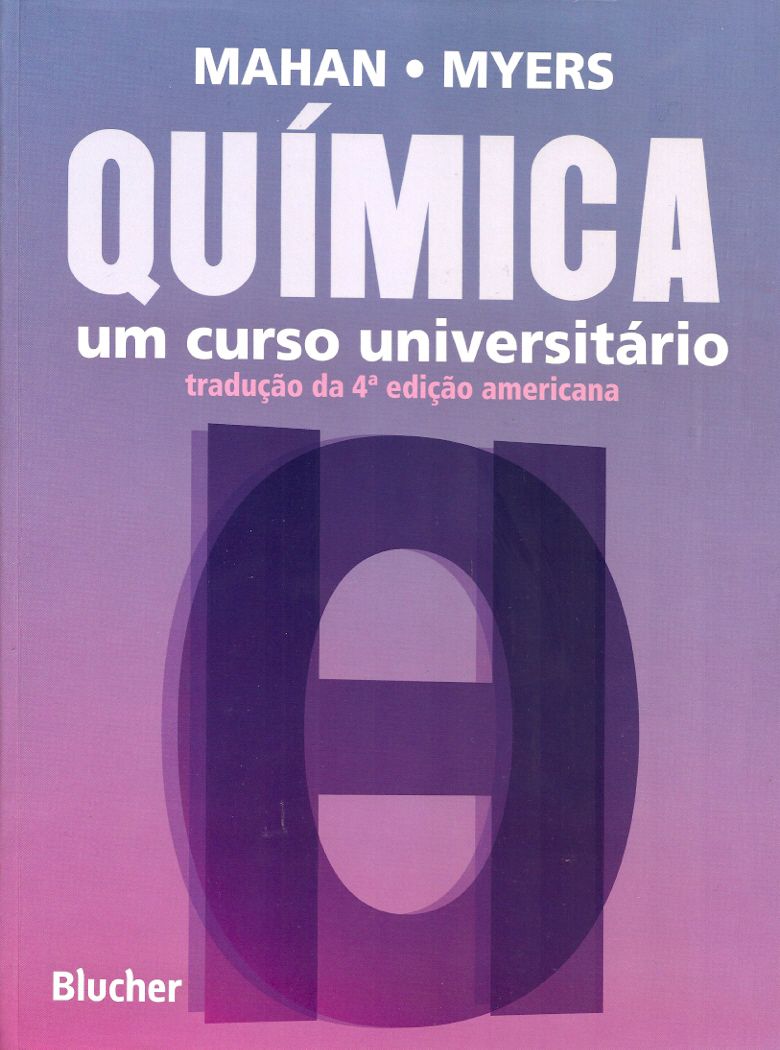 Metodologia:

Aulas expositivas com discussão de exemplos e exercícios
Conteúdo e listas de exercícios disponibilizados no Moodle USP. (o conteúdo das aulas deve ser estudado com antecedência para discussões na sala de aula)
Dúvidas sobre conteúdo e resolução de exercícios direto com o professor.
Instituto de Química de São Carlos - USP
Introdução à Química
PROGRAMA DA DISCIPLINA – 1ª Prova
 

- Matéria, energia e transformação; 
- Características químicas; 
- Propriedades e medição da matéria; 
- Soluções; 
- Aspectos fenomenológicos de gases; 
- Energia e termoquímica (processos exotérmicos e endotérmicos),
Instituto de Química de São Carlos - USP
Introdução à Química
PROGRAMA DA DISCIPLINA – 2ª Prova
Instituto de Química de São Carlos - USP
Introdução à Química
Calendário do Curso
33 aulas
15 de Maio (segunda-feira) e 12 de Julho (quarta-feira) Provas P1 e P2
19 de Julho – Prova Substitutiva (para quem não atingiu a média 5,0) 
8 de Agosto (terça-feira) - Recuperação
Instituto de Química de São Carlos - USP
Introdução à Química
Observações importantes
Avaliação:  02 Provas 
Primeira prova – 15 Maio (Segunda-feira)
Segunda prova – 12 Julho (quarta-feira)
Substitutiva – 19 de Julho (quarta-feira)

Norma de Recuperação  (08 de Agosto – Terça-Feira)
Presença em aulas e média ≥ 3.0 – Prova Geral